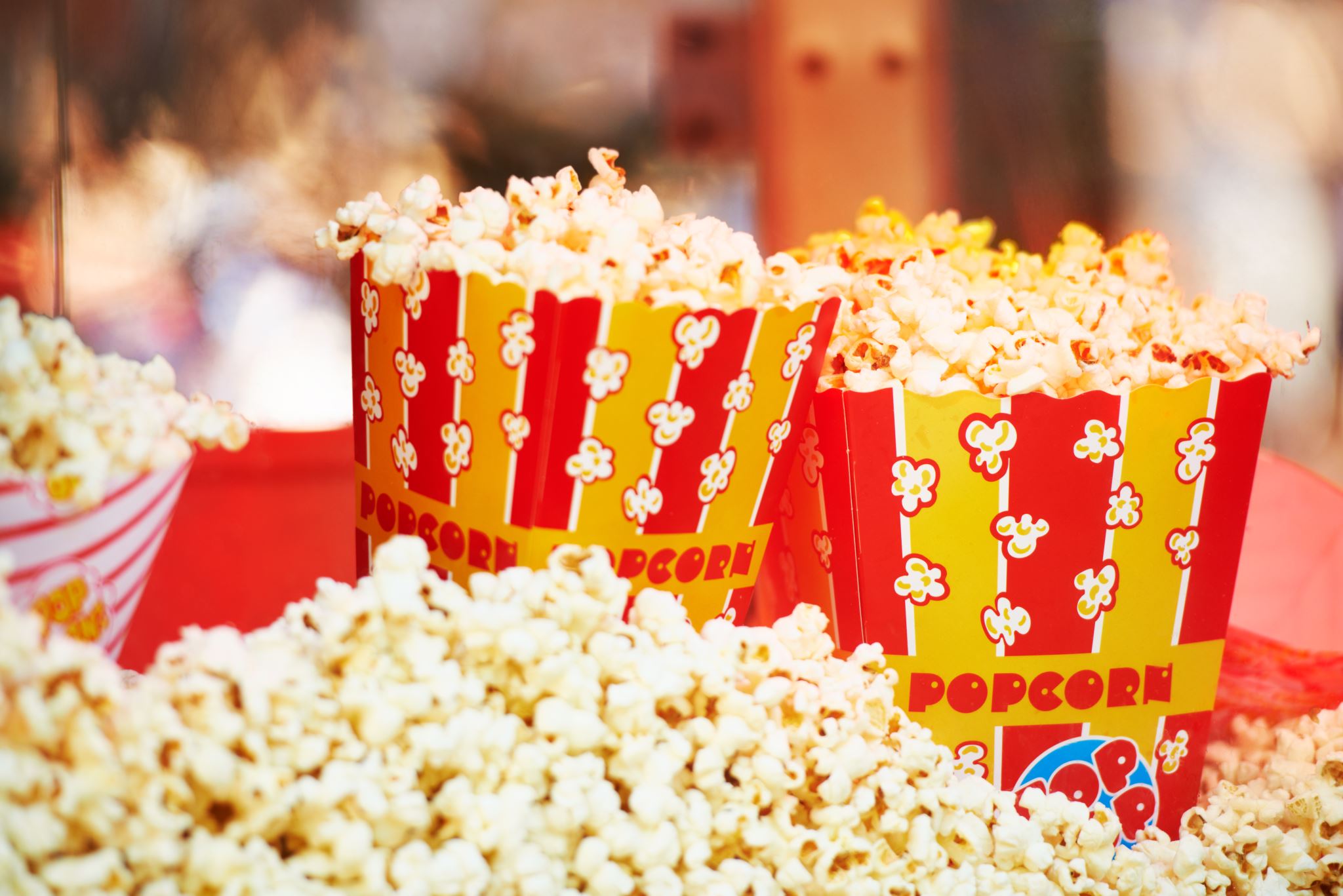 Picky Eating in relation to Avoidant/ Restrictive Food Intake Disorder in high school students
By Zoe Falcone
Introduction
Picky eating 
the refusal to eat novel foods
only eating the same typical comfort foods

Children who do not outgrow picky eating 
higher risk for Avoidant/Restrictive Food Intake Disorder (ARFID)
risk increases past age 6
Introduction
ARFID- a restrictive eating disorder characterized by 
Sensory sensitivity
Lack of interest 
Aversive consequences
Literature Review
ARFID presents as constant failure to meet appropriate nutritional, weight, and energy needs 


Feillet, F., Bocquet, A., Briend, A., Chouraqui, J.-P., Darmaun, D., Frelut, M.-L., … Dupont, C. (2019). Nutritional risks of ARFID (avoidant restrictive food intake disorders) and related behavior. Archives de Pédiatrie. doi:10.1016/j.arcped.2019.08.005
Literature Review
Parental pressure to eat and aversive experiences were associated with general picky eating behavior.  

Feillet, F., Bocquet, A., Briend, A., Chouraqui, J.-P., Darmaun, D., Frelut, M.-L., … Dupont, C. (2019). Nutritional risks of ARFID (avoidant restrictive food intake disorders) and related behavior. Archives de Pédiatrie. doi:10.1016/j.arcped.2019.08.005
Literature Review
Picky eating is characterized by high food pickiness, slowness when eating, low enjoyment of food, and low food responsiveness 


Tharner, A., Jansen, P. W., Kiefte-de Jong, J. C., Moll, H. A., van der Ende, J., Jaddoe, V. W., … Franco, O. H. (2014). Toward an operative diagnosis of fussy/picky eating: a latent profile approach in a population-based cohort. International Journal of Behavioral Nutrition and Physical Activity, 11(1), 14.
Picky eating, along with diagnostic factors, significantly predict tendencies toward Avoidant / Restrictive Food Intake Disorder (ARFID).
Hypothesis
Methodology
Picky Eating in relation to Avoidant/Restrictive Food Intake Disorder questionnaire 
Combination of diagnostic questions by Wardle, Guthrie, Sanderson, and Rapoport
 and new Diagnostic Factors 
Sample population
High School students
Grades 9-12
Methodology
Diagnostic Factors of Picky Eating:

Gender

Negative outlook on own body image

Willingness to attend social functions

Open-mindedness to trying new foods

Sensory issues
Methodology
Picky Eating in relation to Avoidant/Restrictive Food Intake Disorder questionnaire
Will you avoid going to a social function if you don't know what food will be there? 

Do you refuse to eat new foods when you are introduced to them?

Will you ever refuse to eat something if it doesn't "look right" (e.g. burnt edges, broken cookies, undesirable color)?
RESULTS

Independent Samples t-test
RESULTS

Gender Analysis
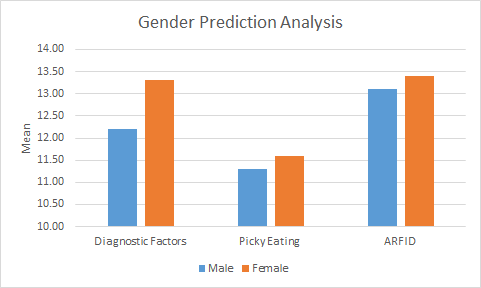 RESULTS


Sub Scale Correlation
Discussion
Gender prediction analysis 
Contrary to previous studies

Picky eating
May be confirmed as a pre cursor for ARFID 
Can be taken more seriously
Conclusion
Hypothesis supported
There are clear predictors of picky eating that significantly relate to Avoidant/Restrictive Food Intake Disorder 

Future work
Protective measures against disordered eating 
Gender predictors of ARFID
Citations
Avoidant Restrictive Food Intake Disorder. National Eating Disorder Association, 2018,     www.nationaleatingdisorders.org/learn/by-eating-disorder/arfid. Accessed 2018.
Brigham, K. S., Manzo, L. D., Eddy, K. T., & Thomas, J. J. (2018). Evaluation and Treatment of Avoidant/Restrictive Food Intake Disorder (ARFID) in Adolescents. Current Pediatrics Reports, 6(2), 107–113.
Dovey, T. M., Kumari, V., & Blissett, J. (2019). Eating behaviour, behavioural problems and sensory profiles of children with avoidant/restrictive food intake disorder (ARFID), autistic spectrum disorders or picky eating: Same or different? European Psychiatry, 61, 56–62.
Feillet, F., Bocquet, A., Briend, A., Chouraqui, J.-P., Darmaun, D., Frelut, M.-L., … Dupont, C. (2019). Nutritional risks of ARFID (avoidant restrictive food intake disorders) and related behavior. Archives de Pédiatrie.
Galloway, A. T., Lee, Y., & Birch, L. L. (2003). Predictors and consequences of food neophobia and pickiness in young girls. Journal of the American Dietetic Association, 103(6), 692–698.
Keery, H., LeMay-Russell, S., Barnes, T. L., Eckhardt, S., Peterson, C. B., Lesser, J., … Le Grange, D. (2019). Attributes of children and adolescents with avoidant/restrictive food intake disorder. Journal of Eating Disorders, 7(1).
Nicely, T. A., Lane-Loney, S., Masciulli, E., Hollenbeak, C. S., & Ornstein, R. M. (2014). Prevalence and characteristics of avoidant/restrictive food intake disorder in a cohort of young patients in day treatment for eating disorders. Journal of Eating Disorders, 2(1).
Tharner, A., Jansen, P. W., Kiefte-de Jong, J. C., Moll, H. A., van der Ende, J., Jaddoe, V. W., … Franco, O. H. (2014). Toward an operative diagnosis of fussy/picky eating: a latent profile approach in a population-based cohort. International Journal of Behavioral Nutrition and Physical Activity, 11(1), 14.